Chào mừng thầy cô và các em đến với tiết học Địa Lí 7!
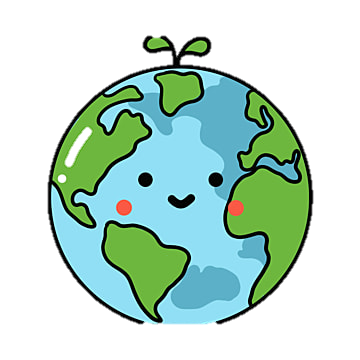 ? Em hãy kể tên 6 châu lục trên Trái Đất.
? Hãy chia sẻ những điều em biết về một số cuộc phát kiến địa lí lớn và tác động của nó đối với tiến trình lịch sử.
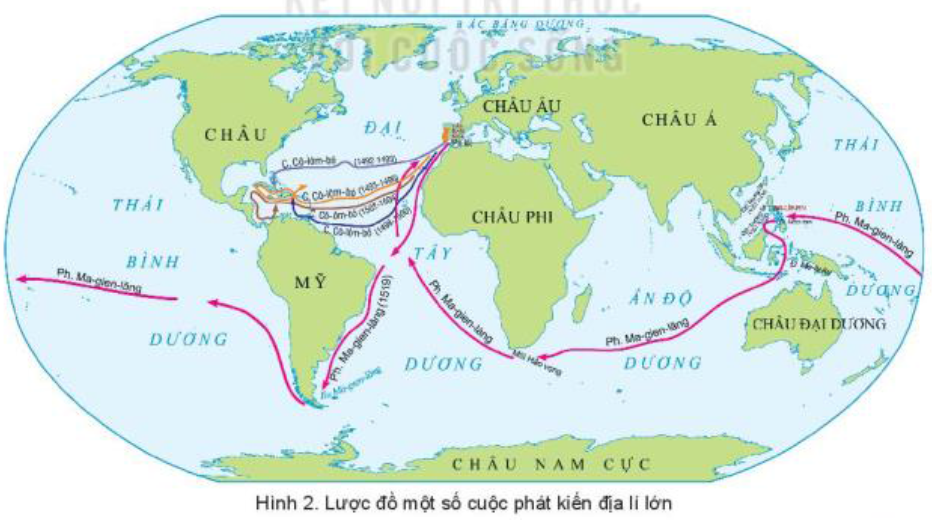 CHỦ ĐỀ 1. CÁC CUỘC ĐẠI PHÁT KIẾN ĐỊA LÍ
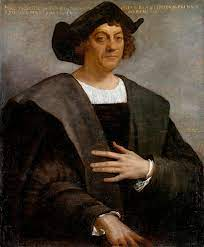 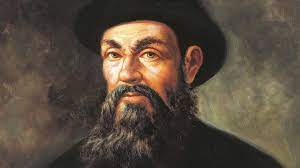 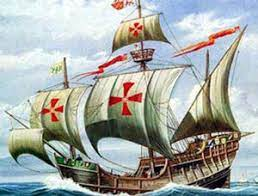 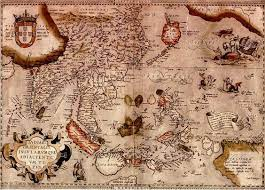 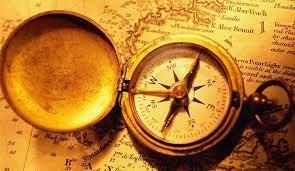 Nội dung bài học:
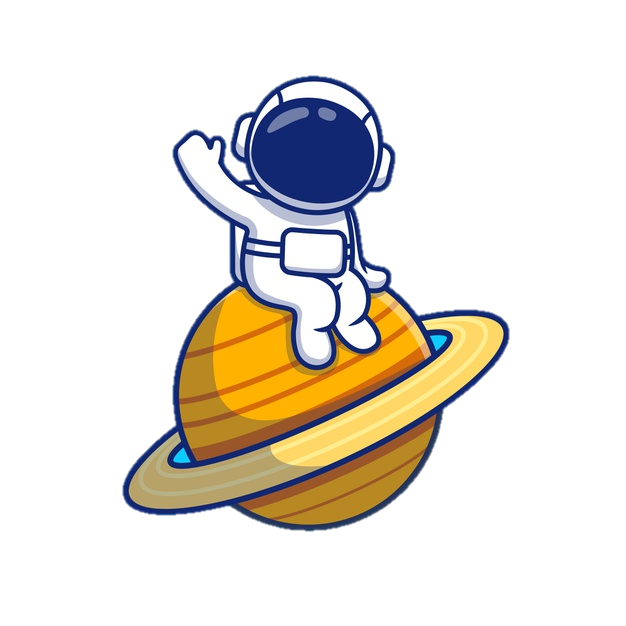 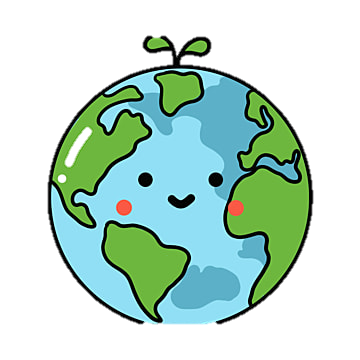 Nguyên nhân và điều kiện của các cuộc phát kiến địa lí
1
Một số cuộc đại phát kiến địa lí
2
Tác động của các cuộc đại phát kiến địa lí
3
1. Nguyên nhân và điều kiện của các cuộc đại phát kiến địa lí.
? Đọc thông tin và quan sát lược đồ 1.1, các hình từ 1.1 đến 1.4, hãy:
- Giải thích nguyên nhân dẫn tới các cuộc phát kiến địa lí
- Phân tích điều kiện tác động đến các cuộc phát kiến địa lí.
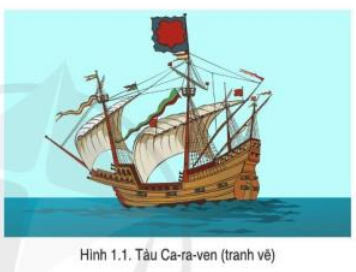 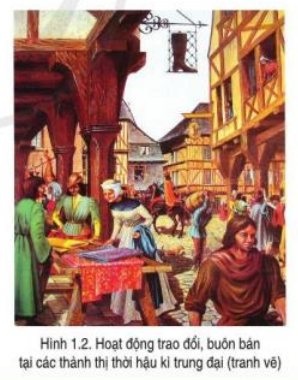 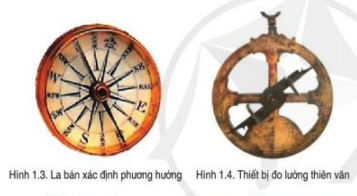 1. Nguyên nhân và điều kiện của các cuộc đại phát kiến địa lí.
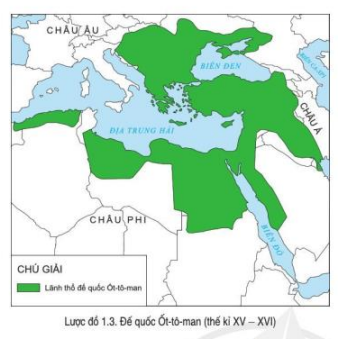 1. Nguyên nhân và điều kiện của các cuộc đại phát kiến địa lí.
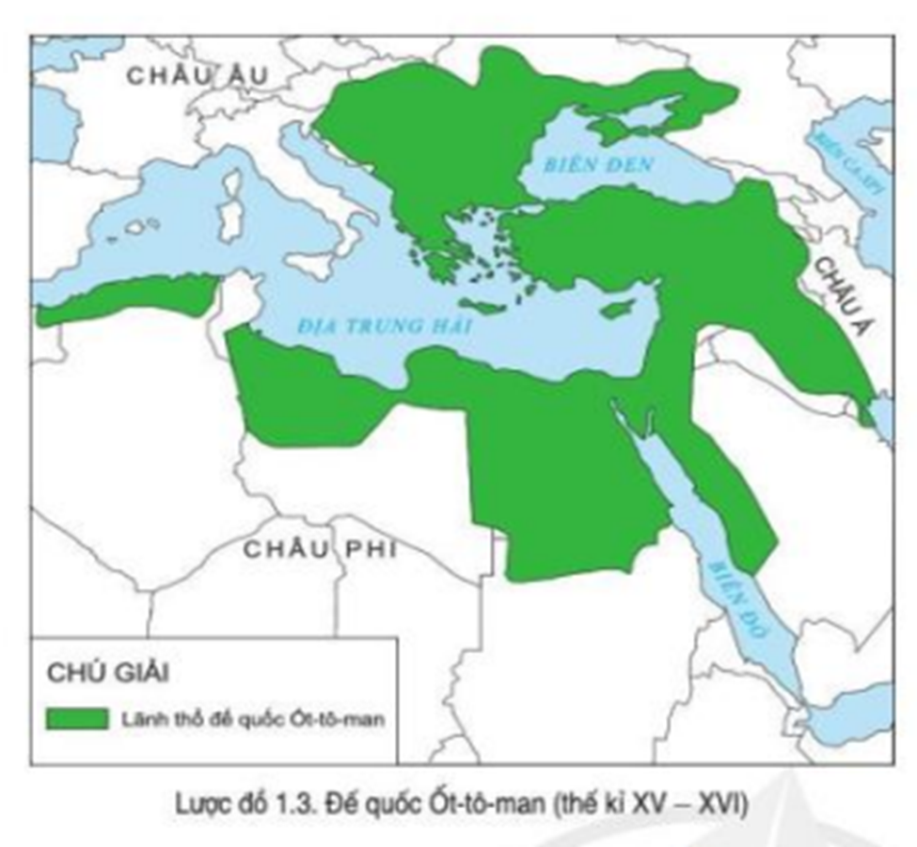 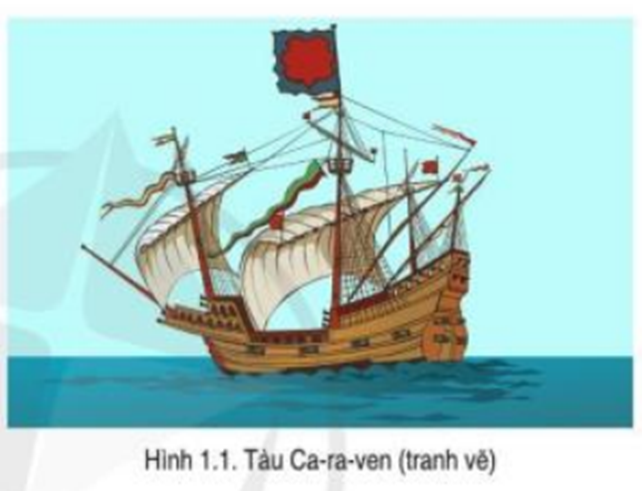 Tàu Ca-ra-ven là loại tàu thám hiểm do vua Hen-ri của Bồ Đào Nha phát minh. Loại tàu mới này có trọng tài hơn 150 tấn, dùng buồm hình tam giác nên dễ điều khiển hơn, có thể đi ngược hướng gió.
	Hơn nữa, với kích thước nhỏ hơn và sống thuyền nông hơn nên Ca-ra-ven có thể di chuyển vào vùng nước cạn hoặc ngược dòng sông xa hơn lên thượng lưu. Từ đó, ngành hàng hải Âu châu phát triển mạnh cùng những chuyến thám hiểm của hai nước Bồ Đào Nha và Tây Ban Nha.
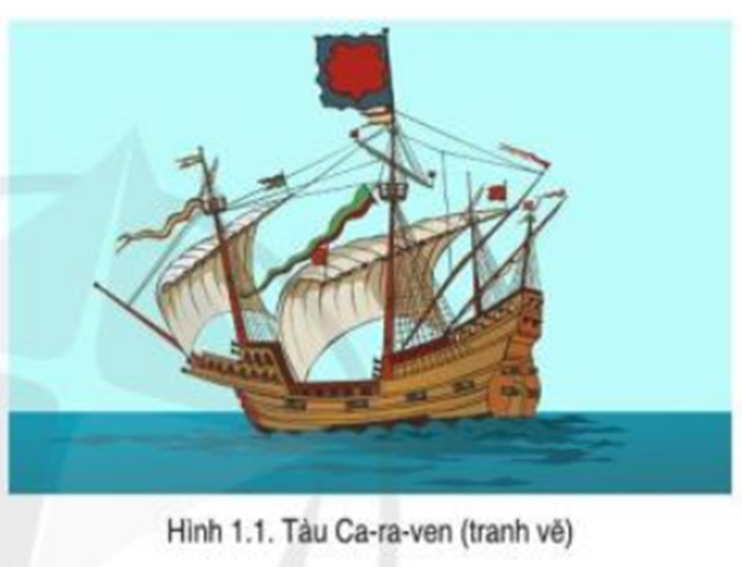 2. Một số cuộc đại phát kiến địa lí.
HOẠT ĐỘNG NHÓM
Quan sát lược đồ 1.2, 1.3 (tr 157, 158 SGK), đọc thông tin mục 2: Mô tả hành trình các cuộc phát kiến địa lí của C. Cô-lôm-bô và Ph. Ma-gien-lăng.
- Nhóm 1+2: Mô tả hành trình cuộc phát kiến địa lí của C. Cô-lôm-bô
- Nhóm 3+4: Mô tả hành trình cuộc phát kiến địa lí của Ph. Ma-gien-lăng
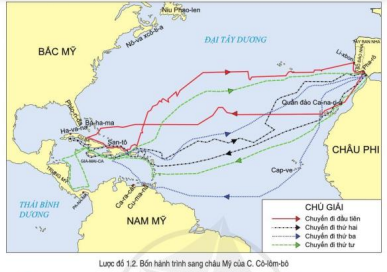 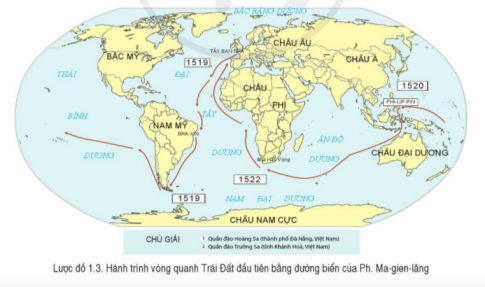 2. Một số cuộc đại phát kiến địa lí. (link video về 2 cuộc thám hiểm)
https://www.youtube.com/watch?v=UKKzc_En4PY&ab_channel=TheoD%C3%B2ngL%E1%BB%8BchS%E1%BB%AD
https://www.youtube.com/watch?v=0_4OtXvj358&ab_channel=Ng%C6%B0%E1%BB%9DiN%E1%BB%95iTi%E1%BA%BFng
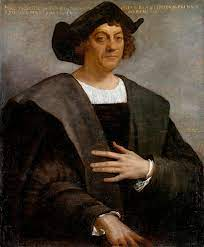 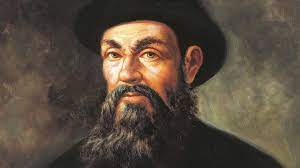 Ph. Ma-gien-lăng
C. Cô-lôm-bô
[Speaker Notes: https://www.youtube.com/watch?v=UKKzc_En4PY&ab_channel=TheoD%C3%B2ngL%E1%BB%8BchS%E1%BB%AD
https://www.youtube.com/watch?v=0_4OtXvj358&ab_channel=Ng%C6%B0%E1%BB%9DiN%E1%BB%95iTi%E1%BA%BFng]
2. Một số cuộc đại phát kiến địa lí.
- C. Cô-lôm-bô và cuộc thám hiềm tìm ra châu Mỹ (1492 – 1502).
- Cuộc thám hiếm vòng quanh Trái Đất của Ph. Ma-gien-lăng (1519 - 1522).
- Ý nghĩa cùa hai cuộc đại phát kiến địa lí:
          + Hành trình của Cô-lôm-bô đã giúp ông và đoàn thuỷ thủ phát hiện ra vùng đất “Đông Ấn Độ”, nhưng thực chất là vùng đất mới - châu Mỹ. Ông được coi là người phát hiện ra châu lục này.
          + Hành trình của Ma-gien-lăng và các thủy thủ đã chứng minh một cách thuyết phục nhất Trái Đất có dạng hình cầu.
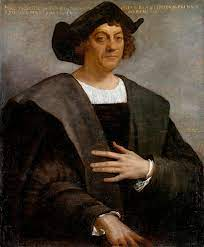 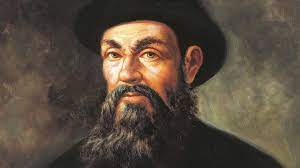 Ph. Ma-gien-lăng
C. Cô-lôm-bô
https://www.youtube.com/watch?v=YIf4pgOkafA&ab_channel=TheoD%C3%B2ngL%E1%BB%8BchS%E1%BB%AD
3. Tác động của các cuộc đại phát kiến địa lí.
HOẠT ĐỘNG NHÓM
Đọc thông tin, quan sát sơ đồ 1, hình 1.7, 1.8, xem video: Phân tích những tác động của các cuộc đại phát kiến địa lí đối với tiến trình lịch sử.
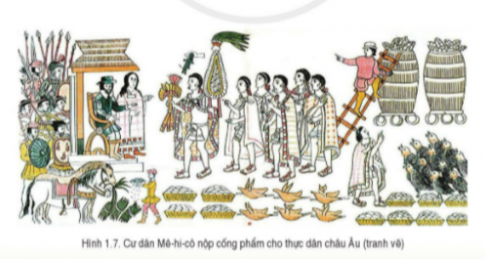 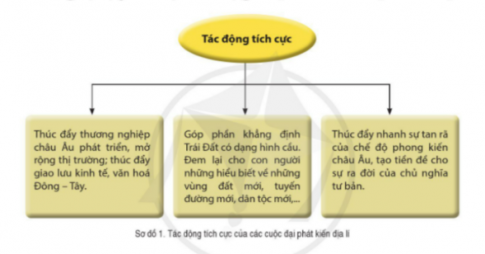 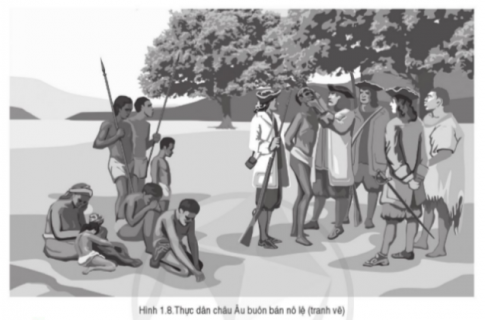 [Speaker Notes: https://www.youtube.com/watch?v=YIf4pgOkafA&ab_channel=TheoD%C3%B2ngL%E1%BB%8BchS%E1%BB%AD]
3. Tác động của các cuộc đại phát kiến địa lí.
- Về kinh tế, góp phần mở rộng phạm vi buôn bán trên thế giới, thúc đẩy sự phát triển nhanh chóng của thương nghiệp và công nghiệp. 
- Đem lại cho loài người hiểu biết vé những con đường mới, vùng đất mới,... Từ đó, sự giao lưu văn hoá giữa các dân tộc được tăng cường và mở rộng. Tuy nhiên, trong sự phát triển nhanh chóng của nền kinh tế, người lao động (nhất là nông dân) ngày càng bị bần cùng hoá.
- Các cuộc phát kiến địa lí cũng đã dân đến nạn buôn bán nô lệ và làm nảy sinh quá trình cướp bóc thuộc địa.
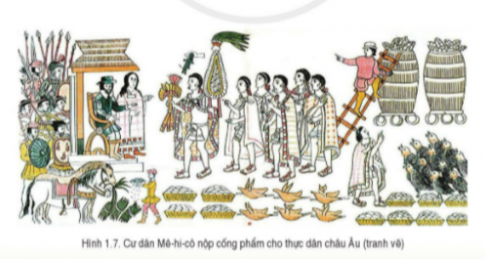 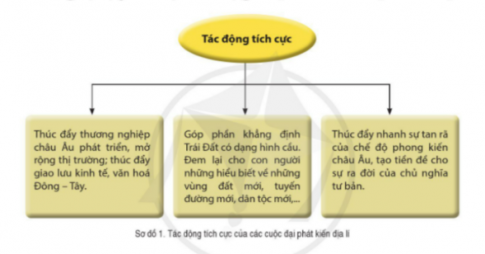 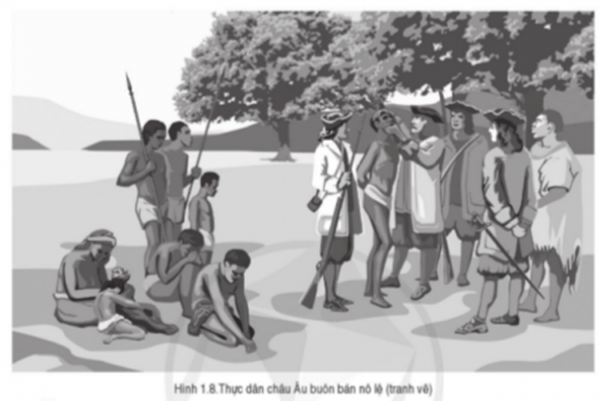 LUYỆN TẬP – VẬN DỤNG
Câu 1: Hãy lập bảng theo mẫu dưới đây để tóm tắt những nội dung cơ bản về hai cuộc phát kiến địa lí của C.Cô-lôm-bô và Ph.Ma-gien-lăng
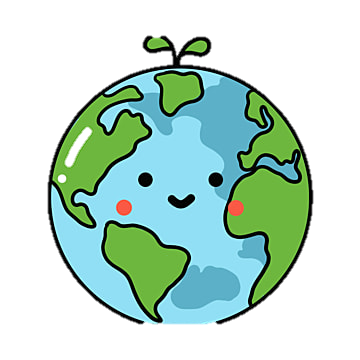 Câu 2: Theo em, tác động nào của các cuộc đại phát kiến địa lí là quan trọng nhất? Vì sao?
LUYỆN TẬP – VẬN DỤNG
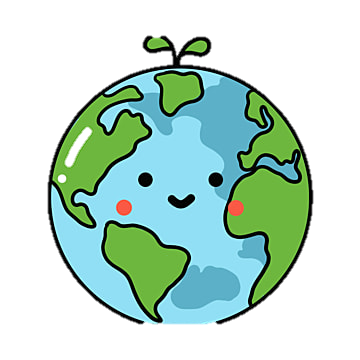 Câu 3: So với thế kỉ XV - XVI, ngày nay con người có thể đi vòng quanh Trái Đất bằng những con đường và phương tiện nào? Vì sao?

Câu 4: Sưu tầm tư liệu, hình ảnh về C. Cô-lôm-bô, Ph. Ma-gien-lăng để giới thiệu với thầy cô và bạn cùng lớp.
Giờ học đã kết thúc! 
Chúc các em chăm ngoan, học giỏi
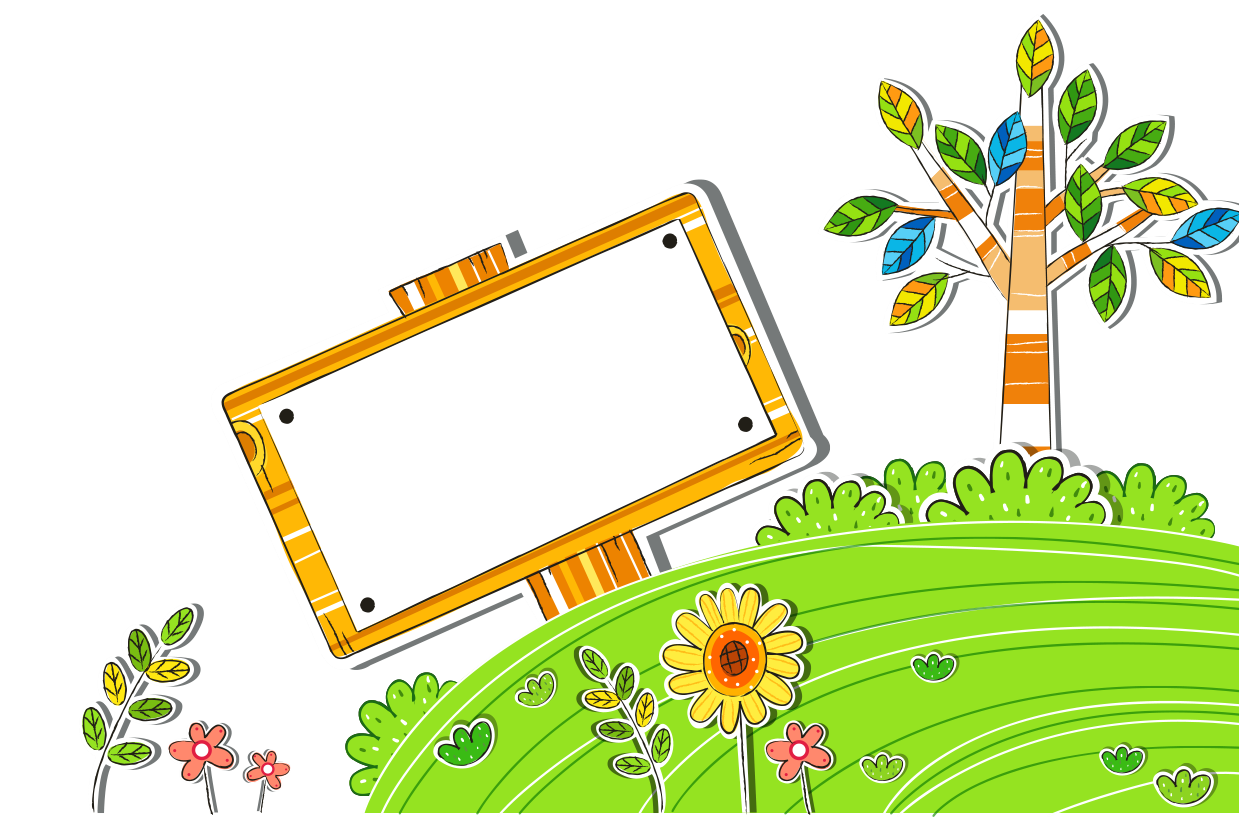 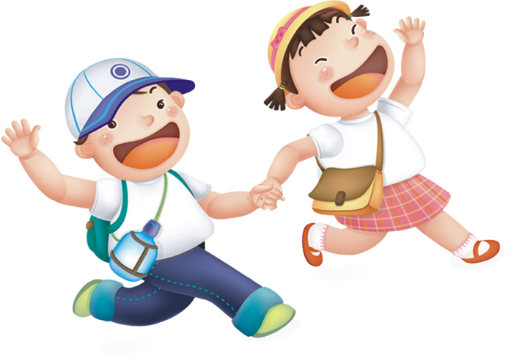 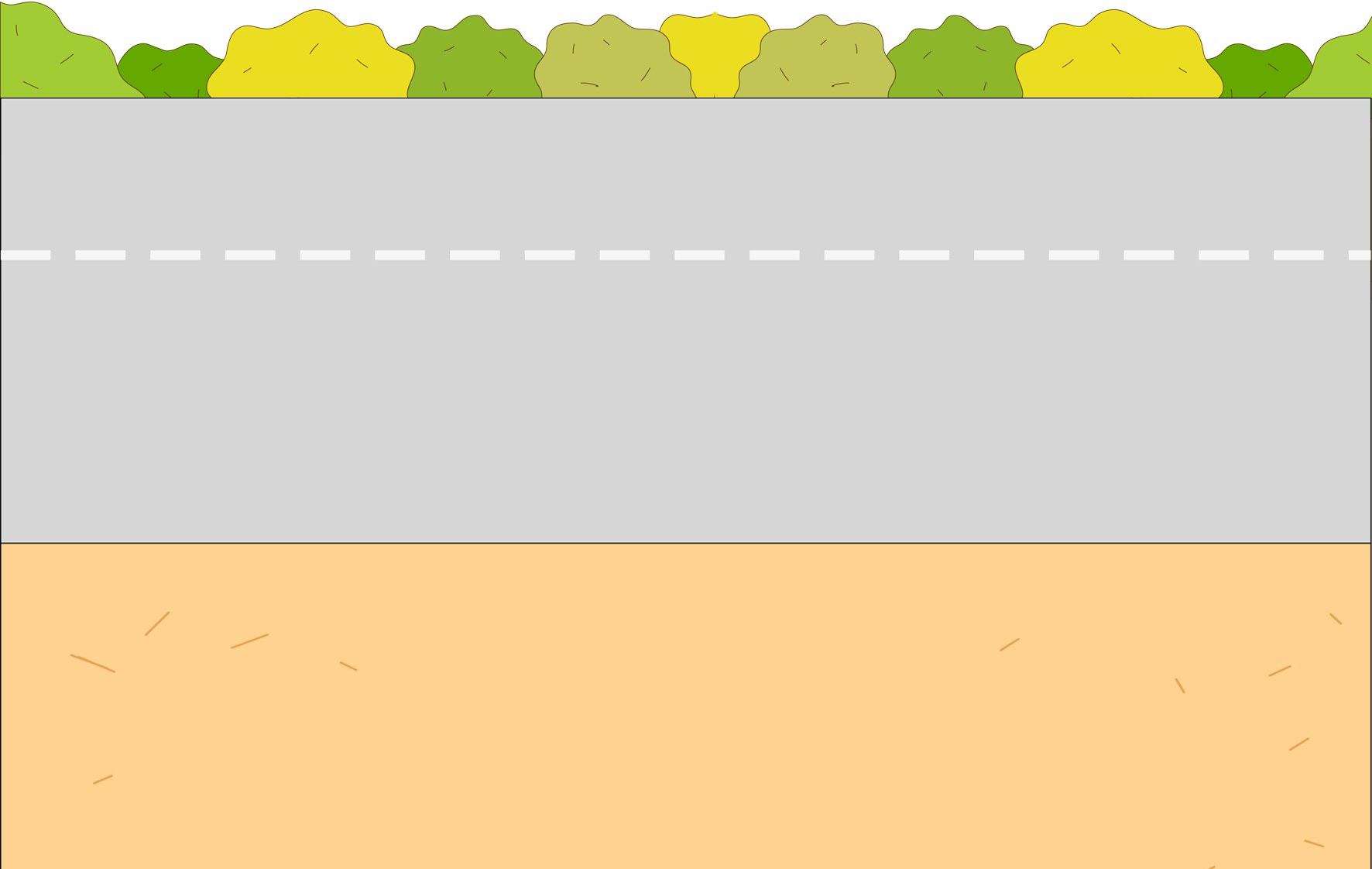